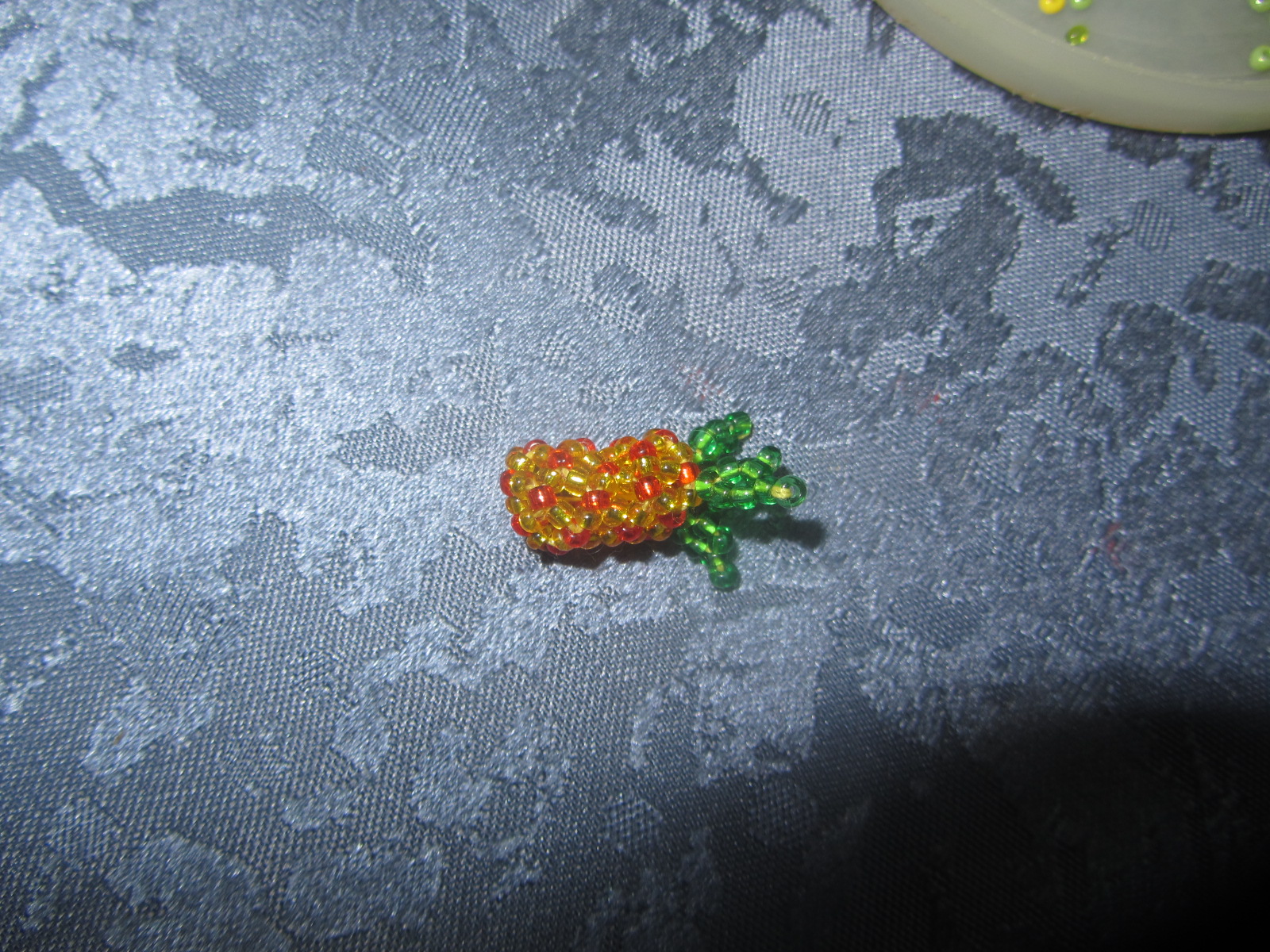 Ананас в технике ажурного жгута
Педагог доп. образования
МБУ ДО ДДТ Карасукского района 
Новосибирской области 
Маланина Лариса Николаевна
Из бисера колье, серёжкиУкрасят  женское  лицо,А вот – гердан, браслеты, брошки,Цветы, пасхальное яйцо...Какие вещи- загляденье!От них исходит чудо-свет,Недаром бисероплетеньеТак популярно сотни лет.
Торопчина З.М.
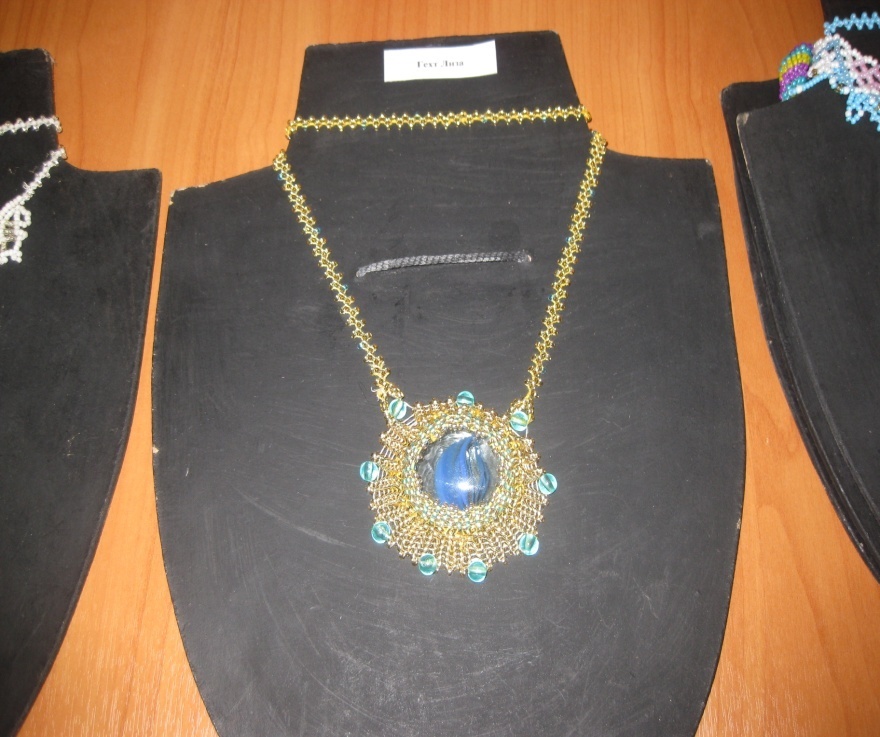 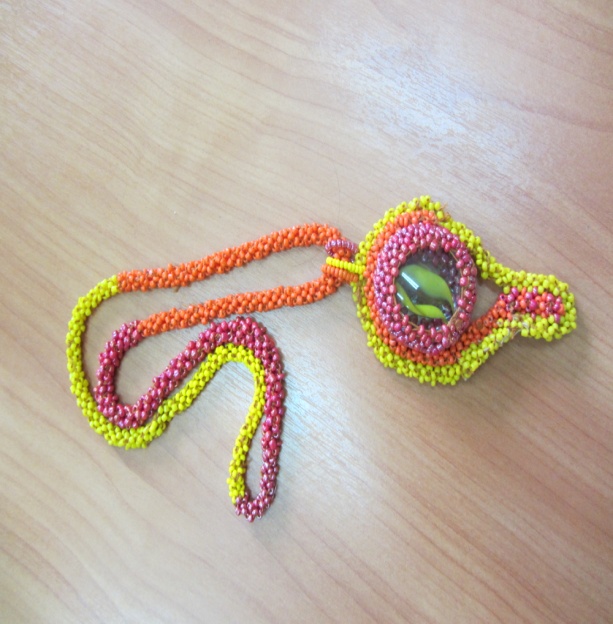 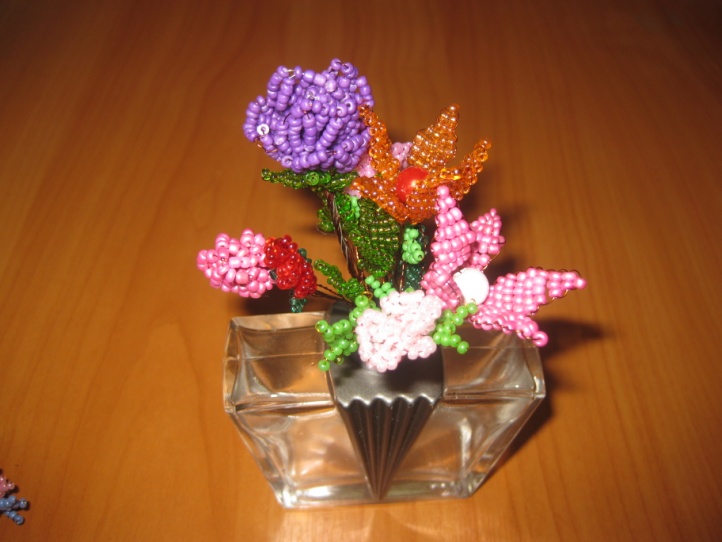 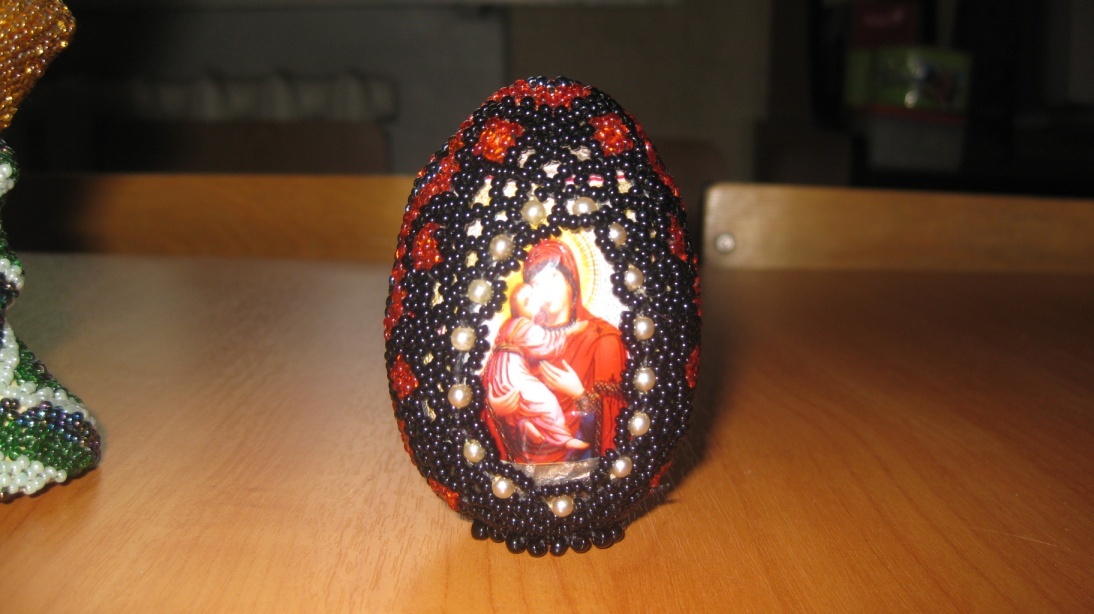 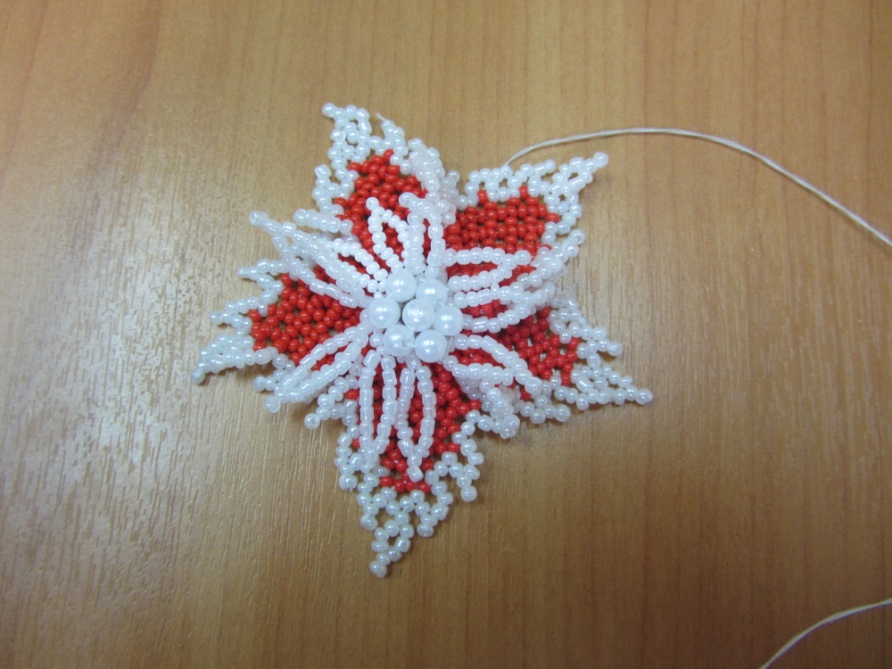 Что  общего  в  этих  изображениях?
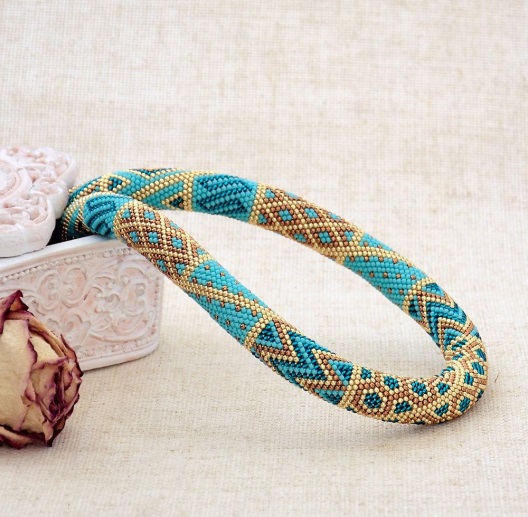 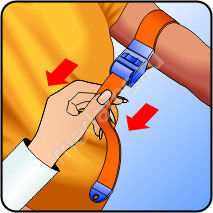 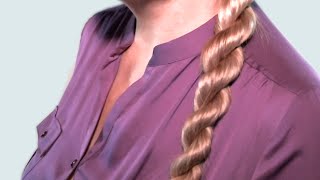 Жгуты
Бисерные жгуты представляют собой полые трубочки из бисера, стекляруса и небольших бусин. Обычно жгуты носят как самостоятельные украшения или как основу для кулонов.
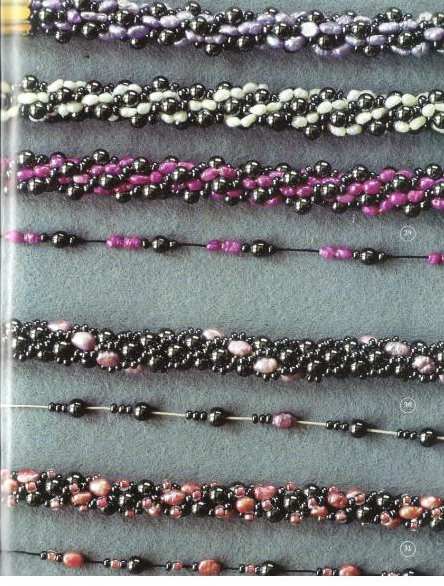 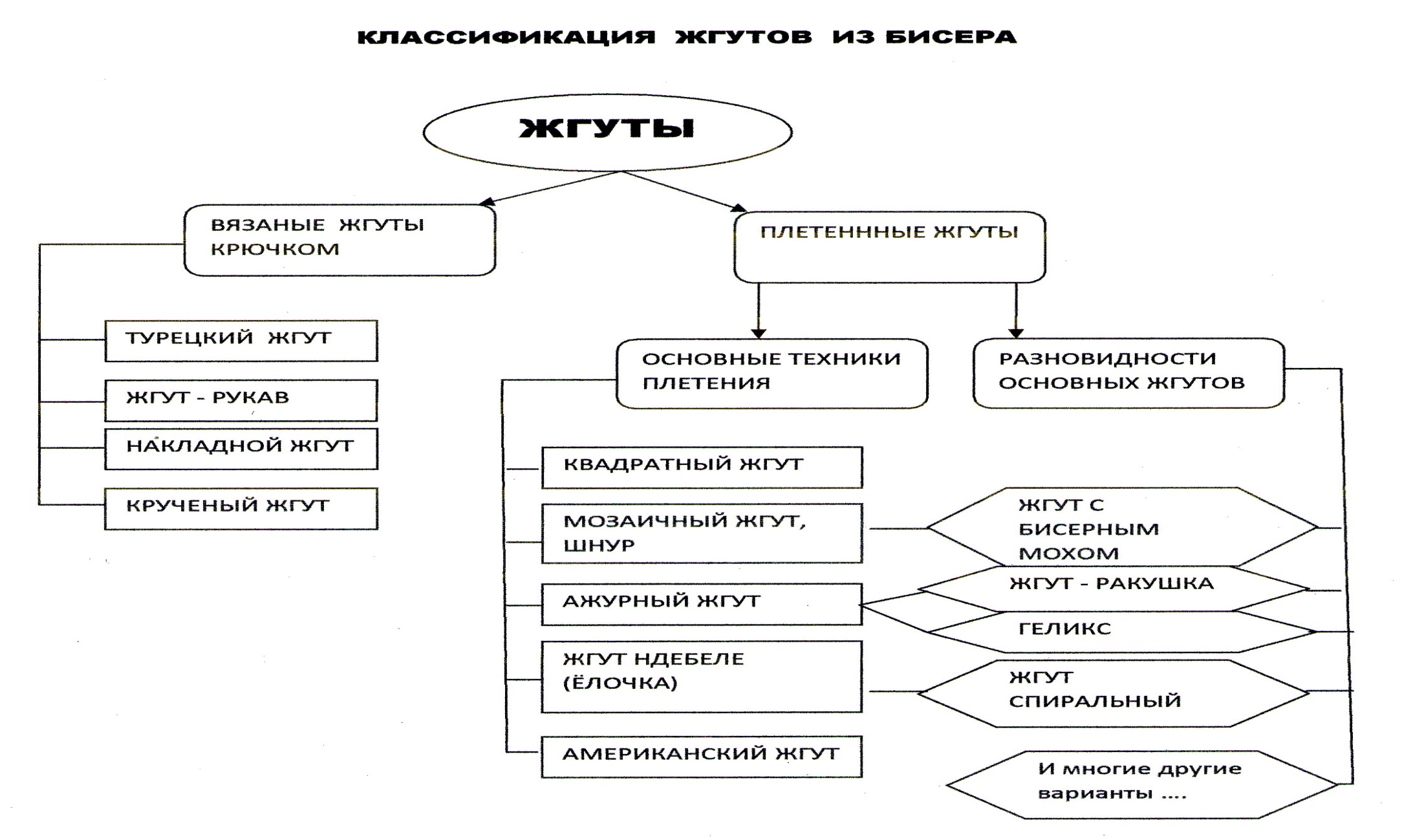 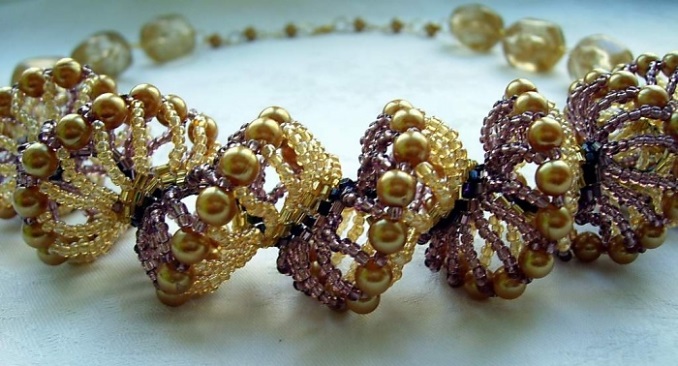 Виды жгутов.
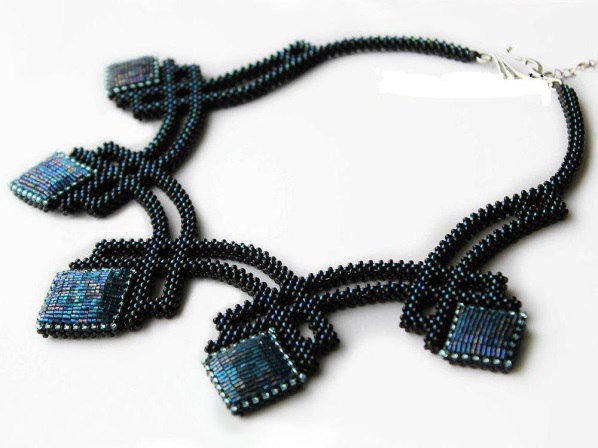 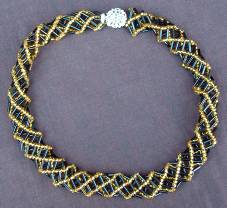 Ажурный «ракушка»
Квадратный
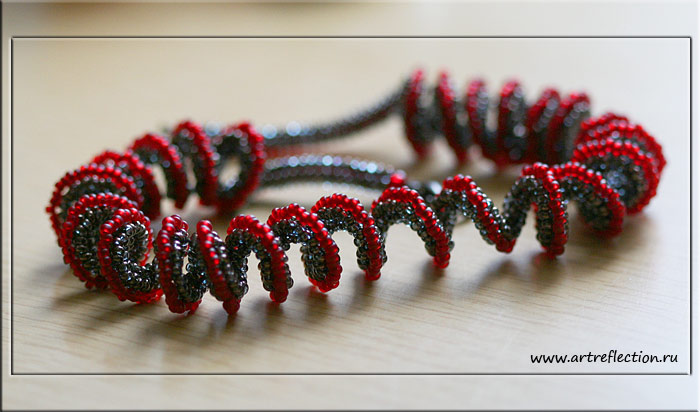 Ажурный
Спиралевидный
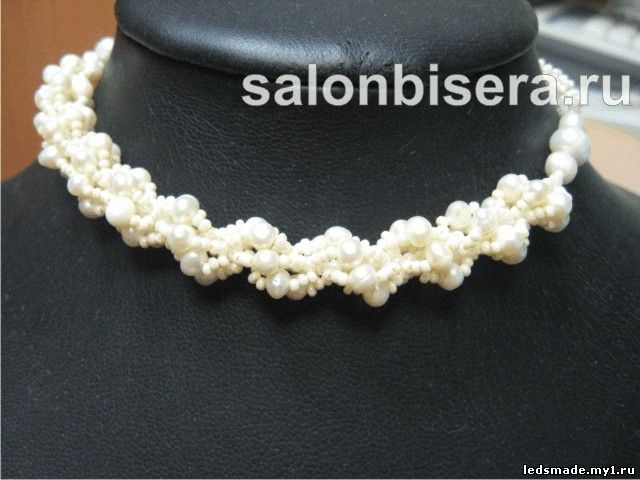 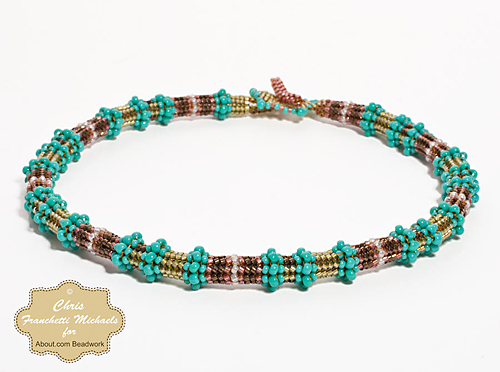 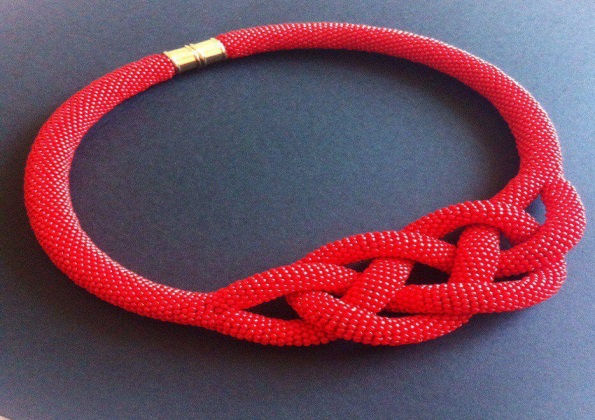 Американский
Ндебеле
Мозаичный
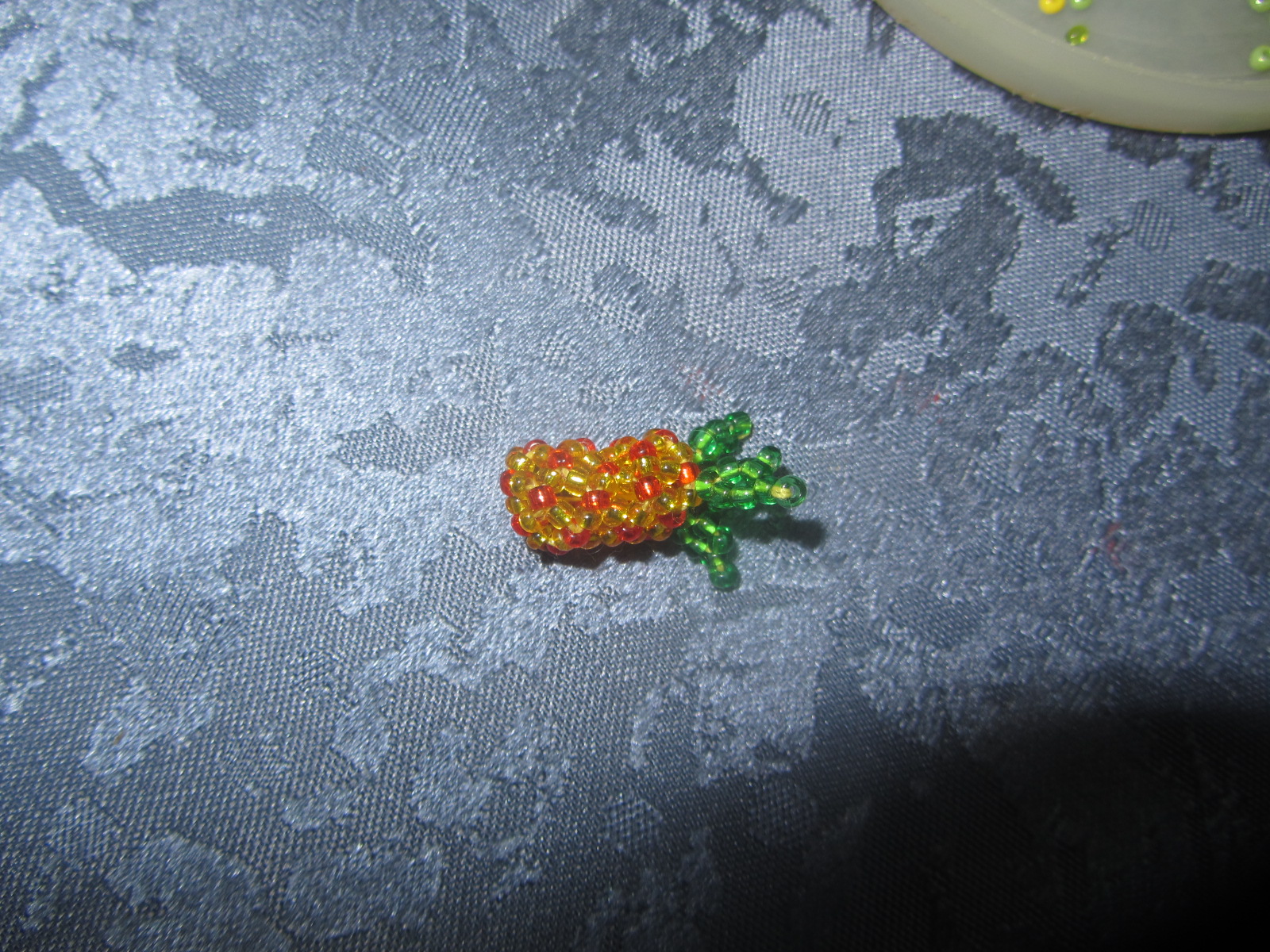 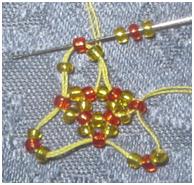 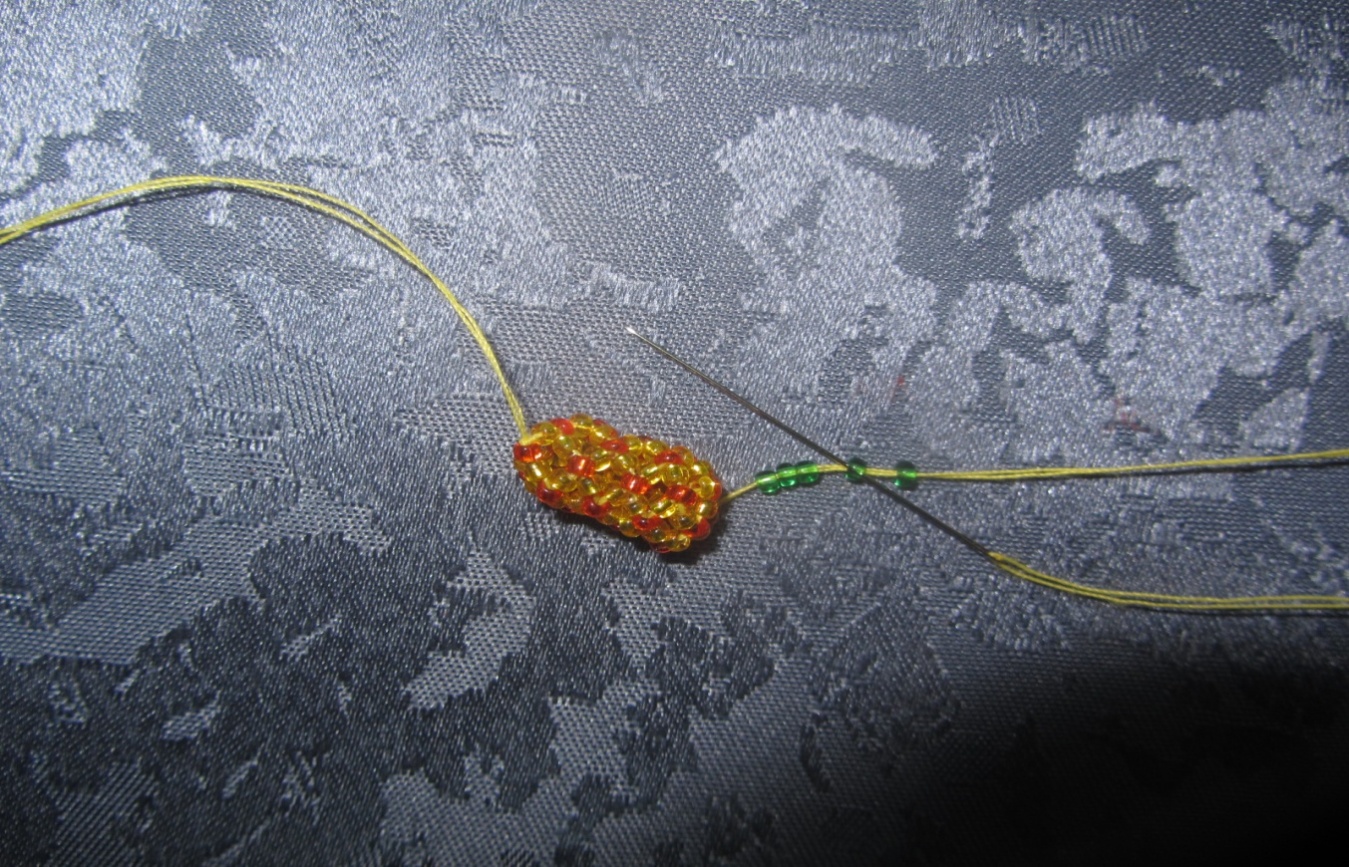 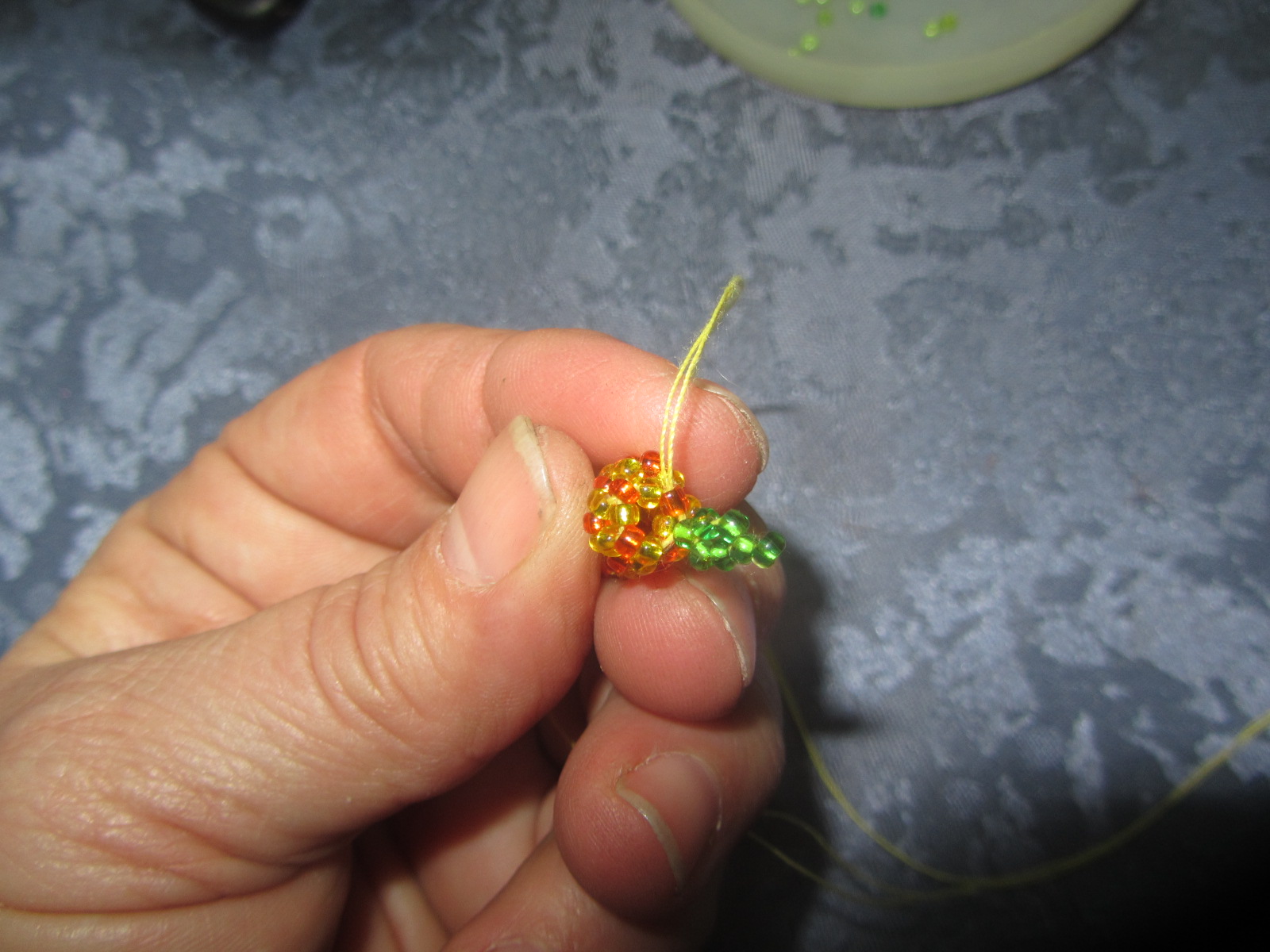 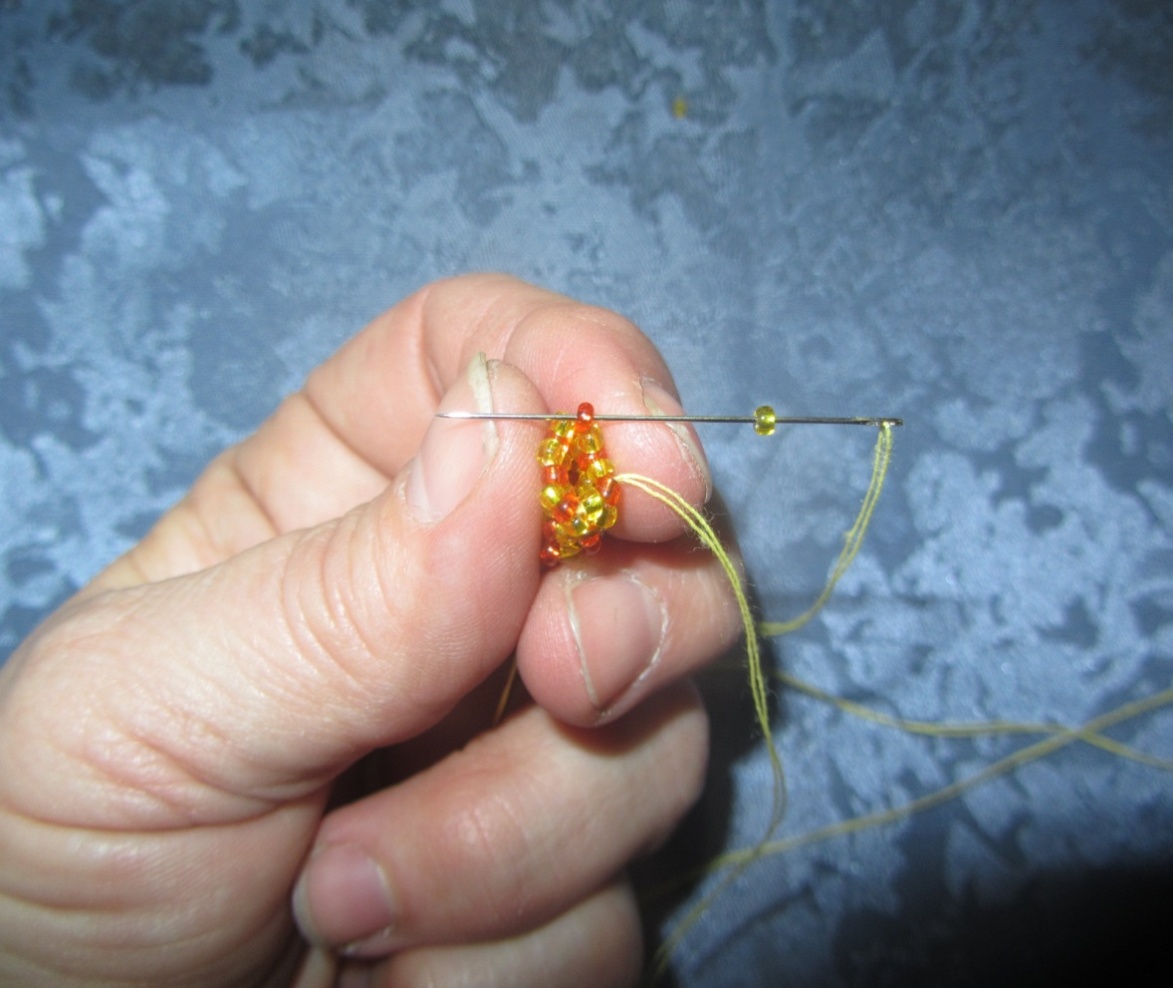 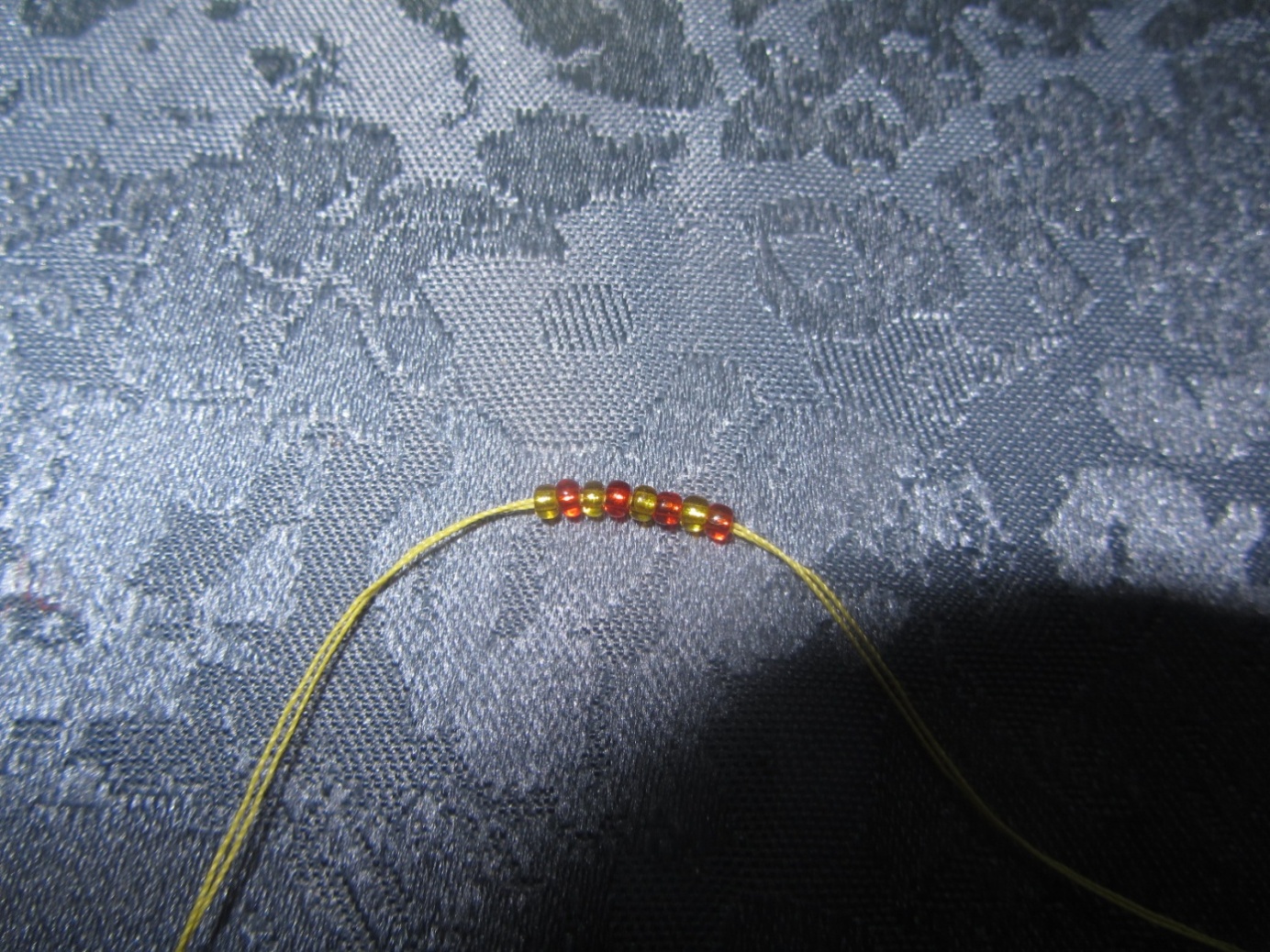 Помогите составить технологическую карту…
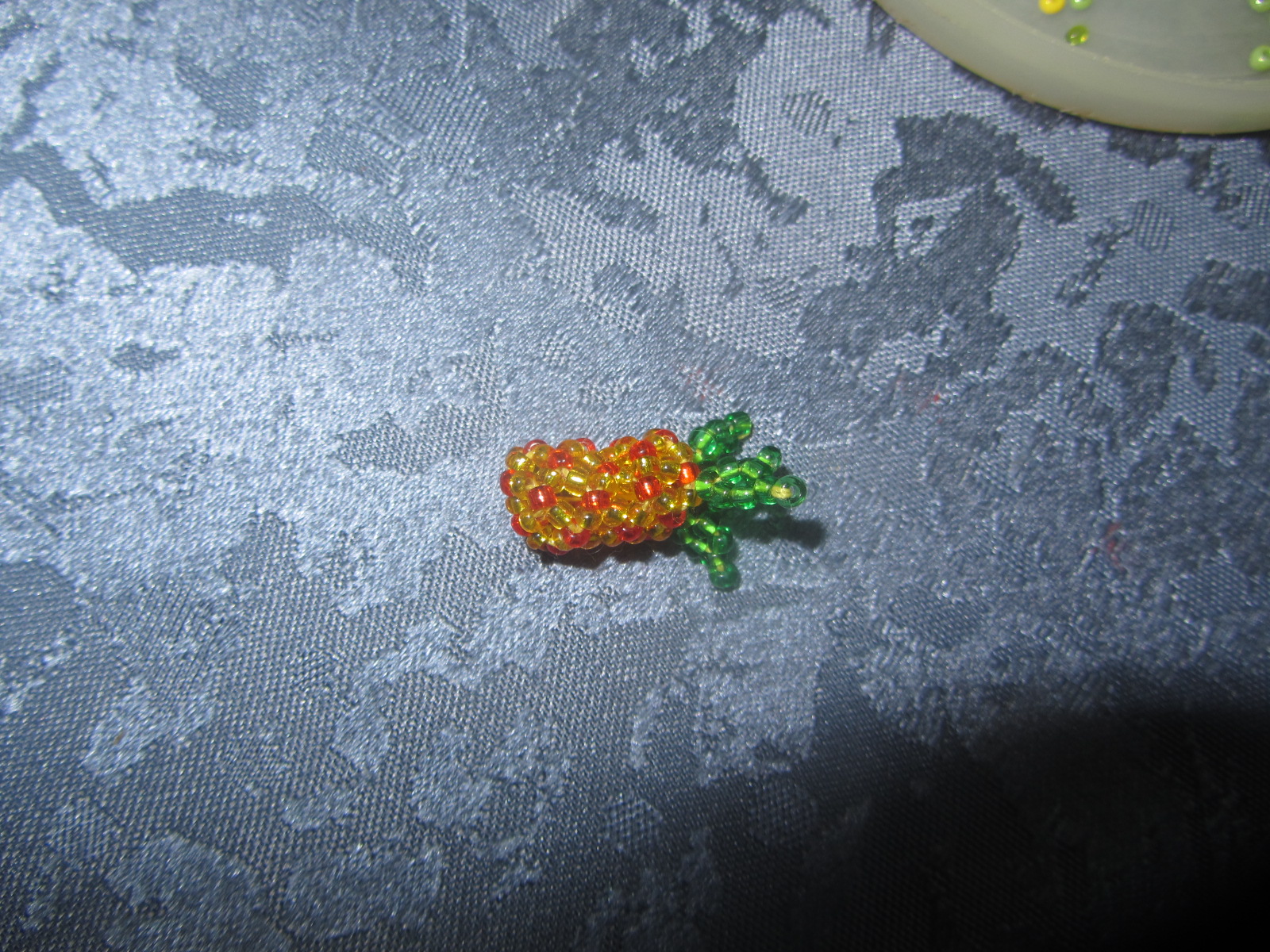 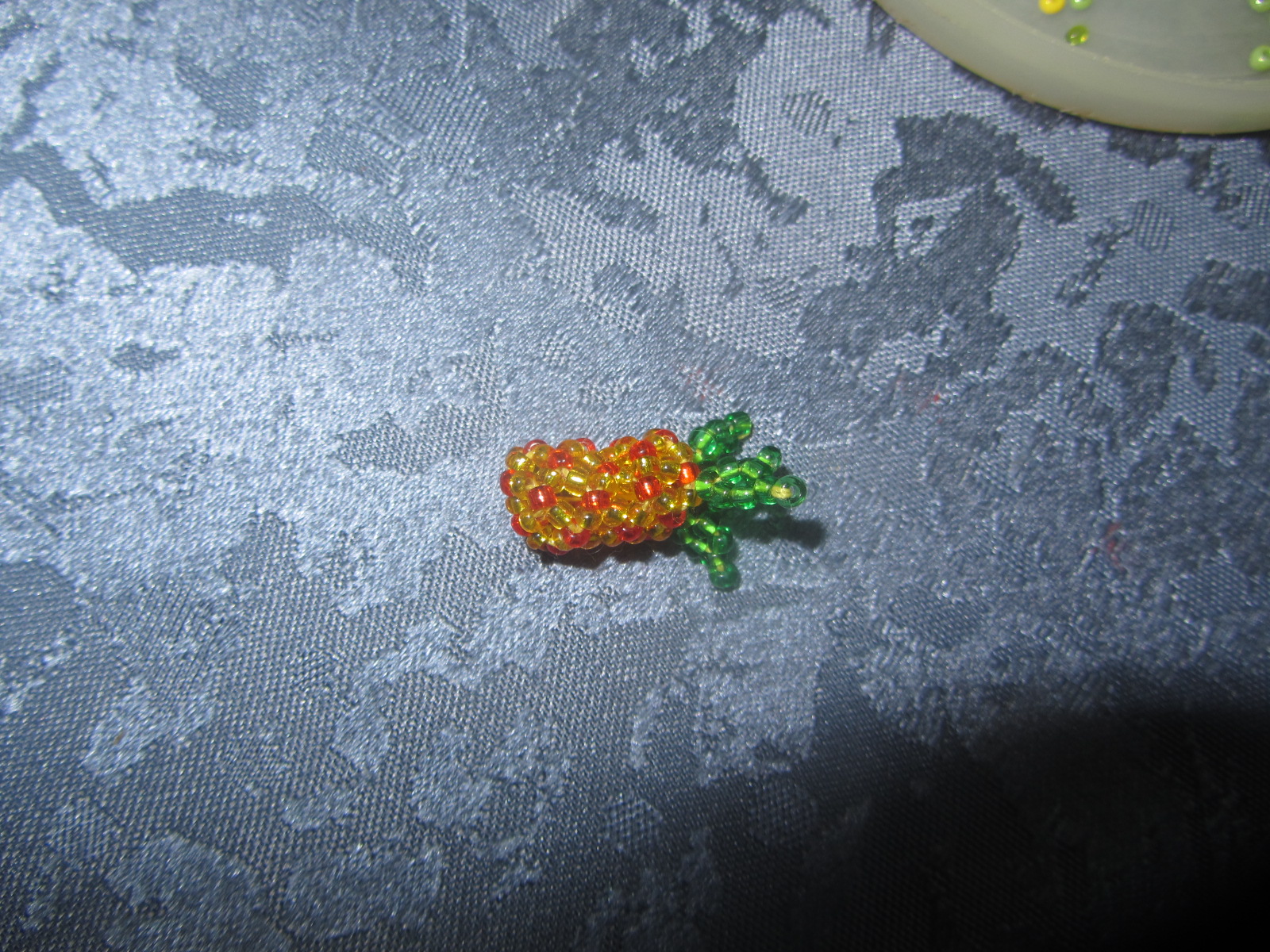 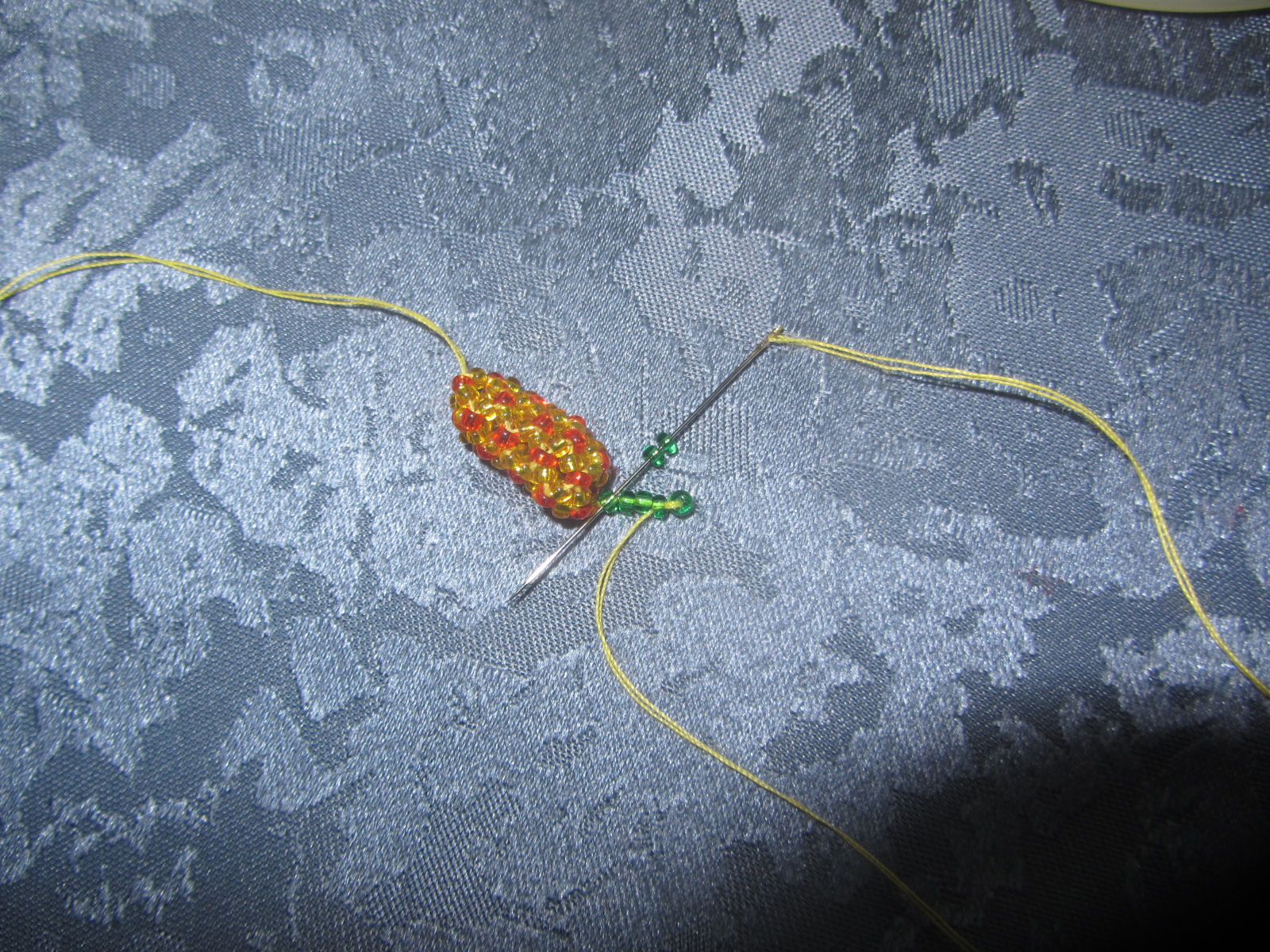 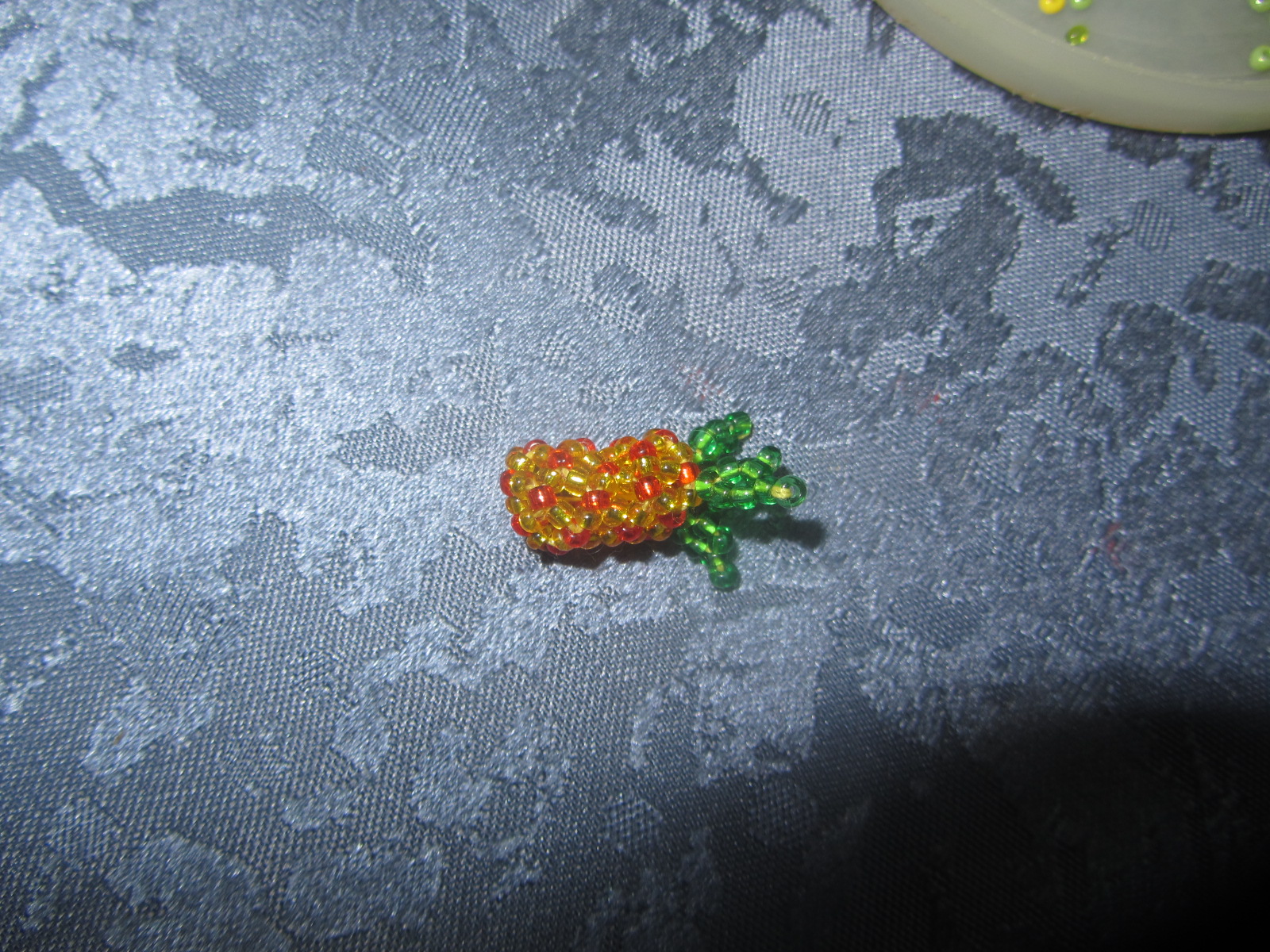 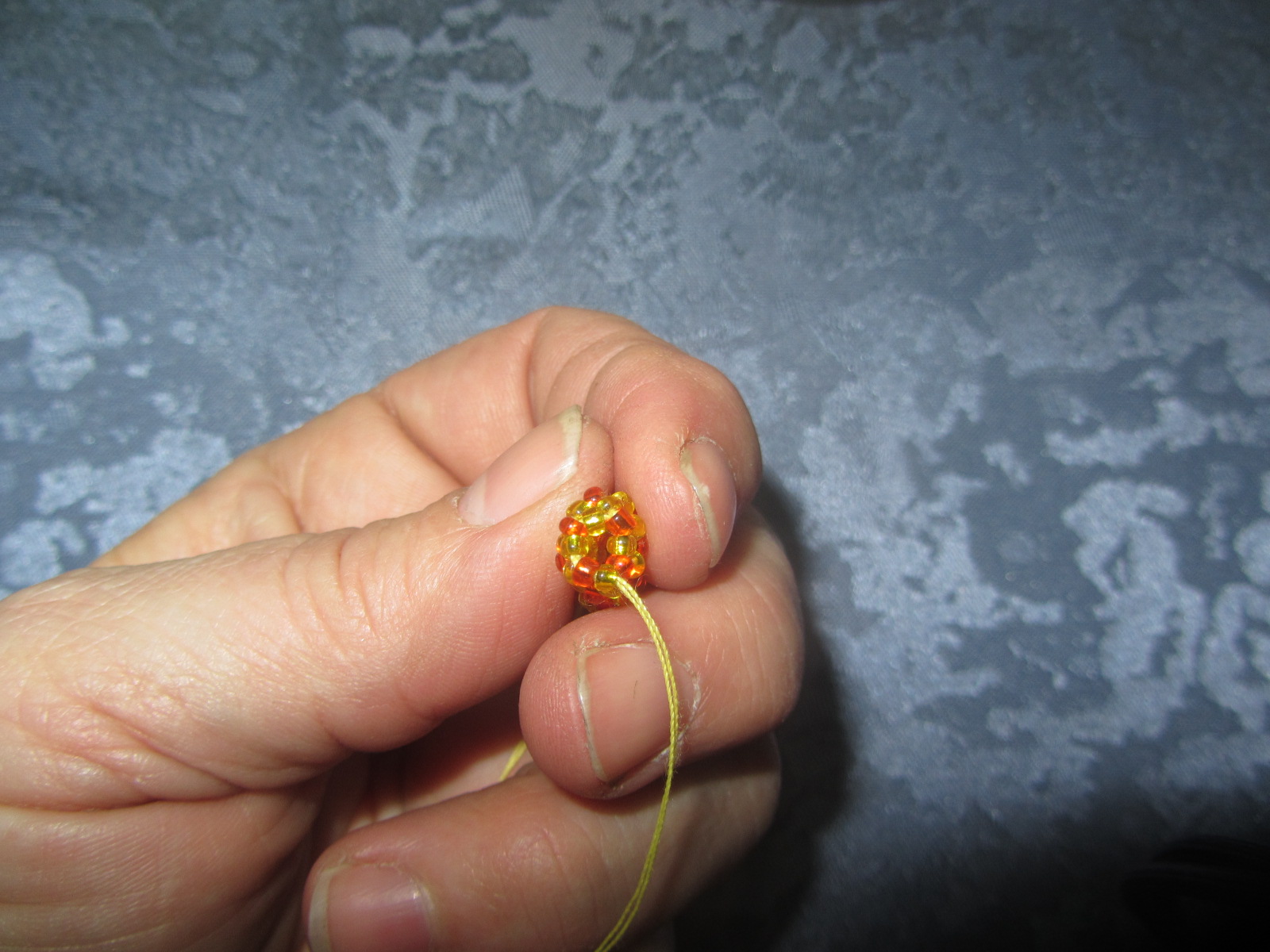 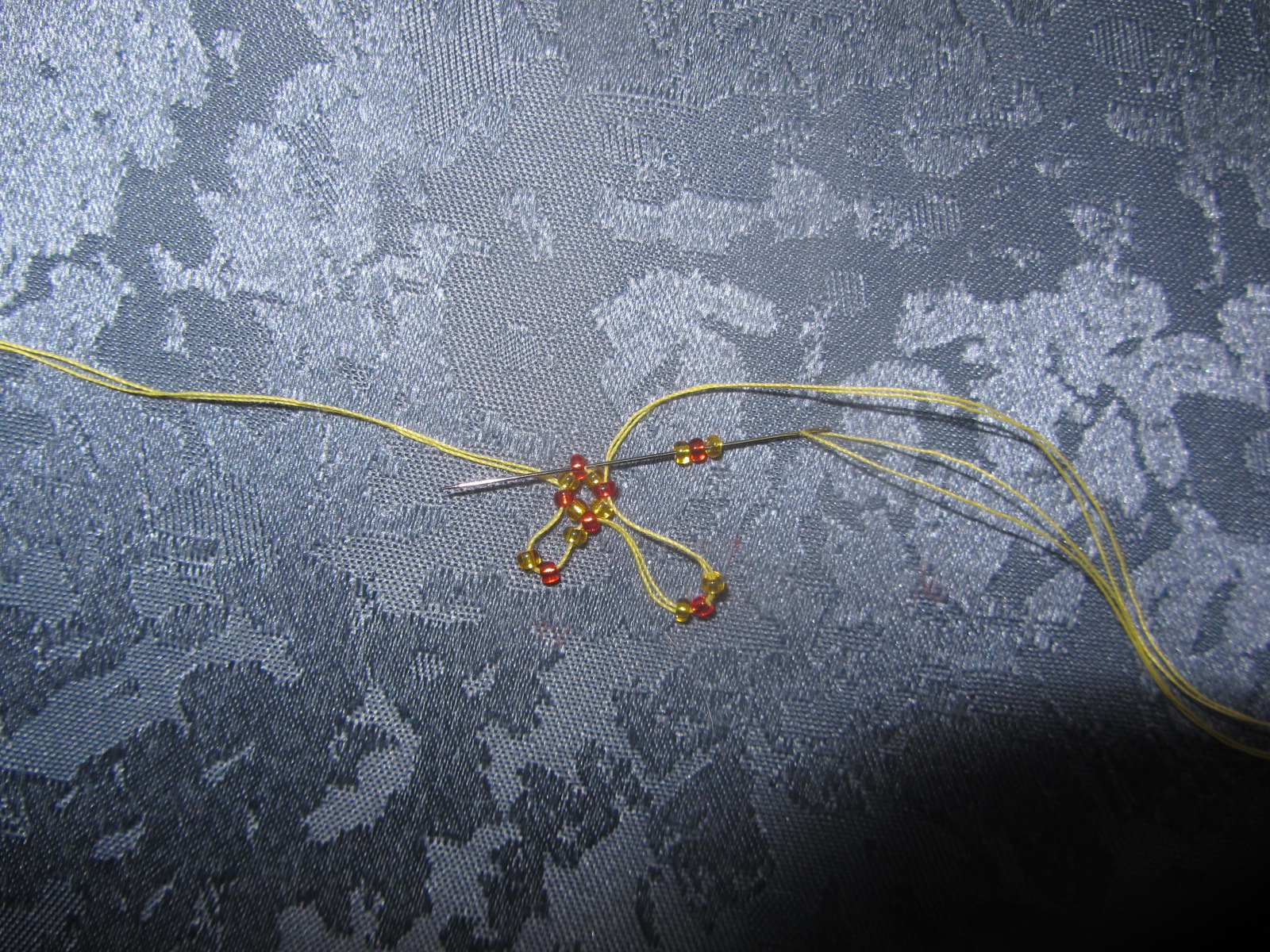 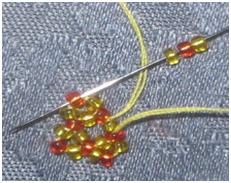 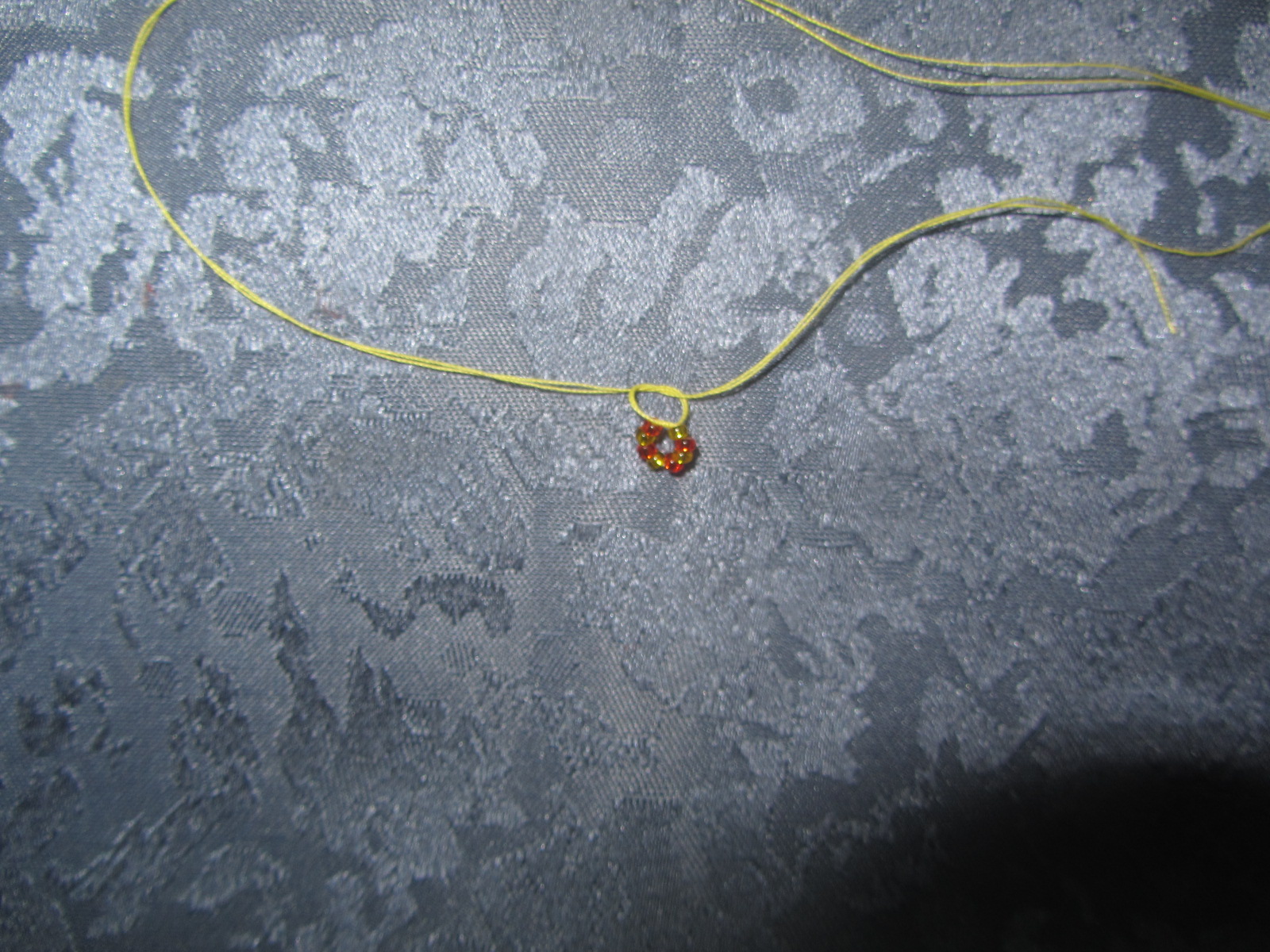 Правила техники безопасности
Правила пользования ножницами:
Класть ножницы справа от себя, с сомкнутыми лезвиями, направленными от себя.
Передавать ножницы только с сомкнутыми лезвиями и кольцами вперед.
 
Правила пользования иглой
Храни иглу всегда в игольнице.
Не бери иглу в рот.
Не втыкай иглу в одежду.
Нельзя откусывать леску(нитку) зубами
До и после работы проверь количество игл.
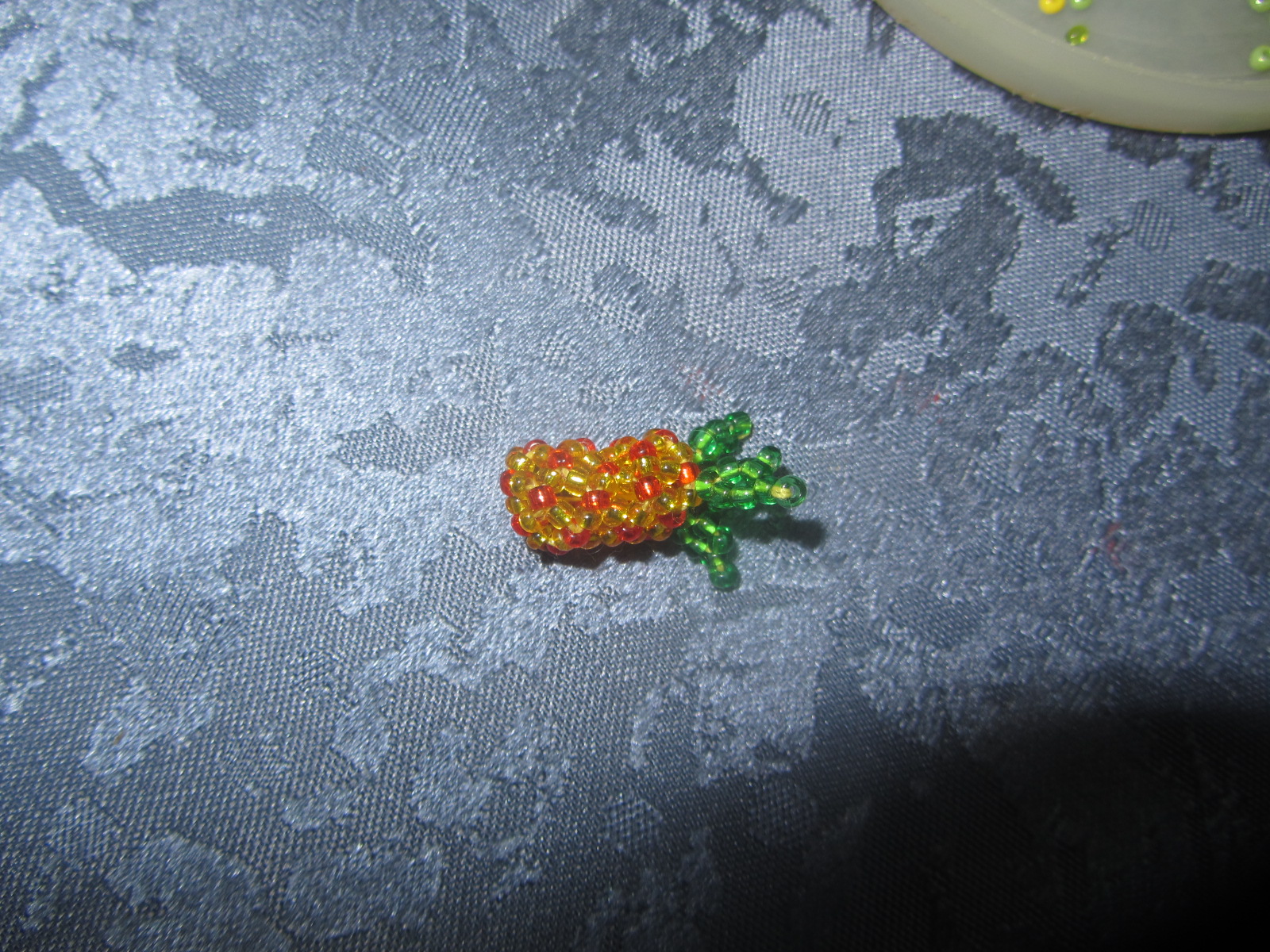 Самостоятельная работа
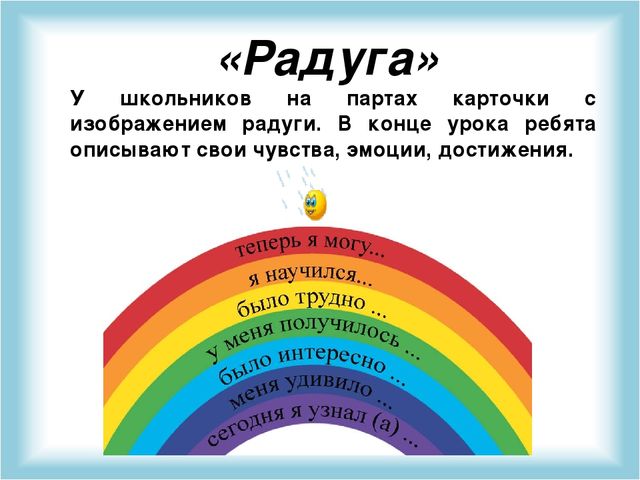 До новых встреч!